The Next Evolution in Event Management and Lead Automation
Using EASY technology to achieve better results
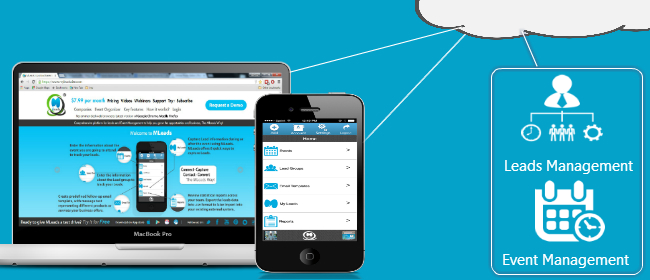 As you know, turning leads into sales is complicated
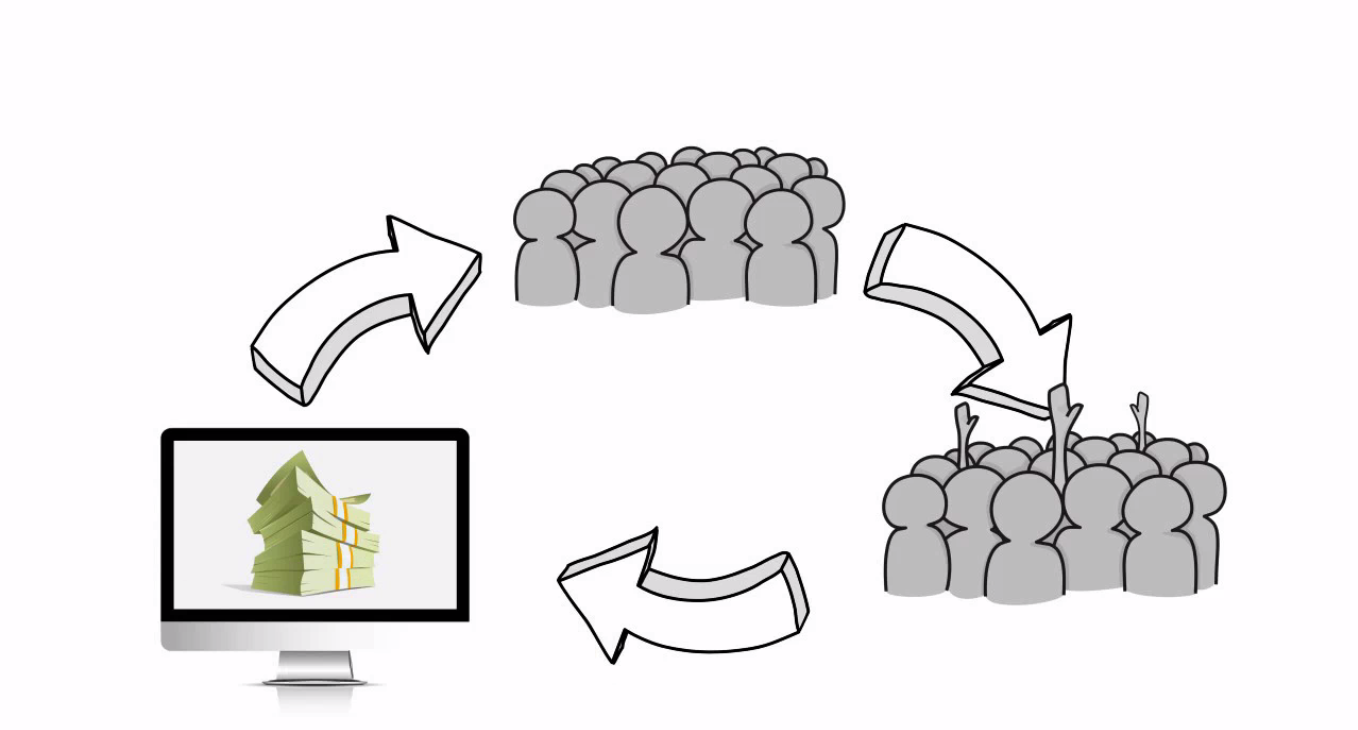 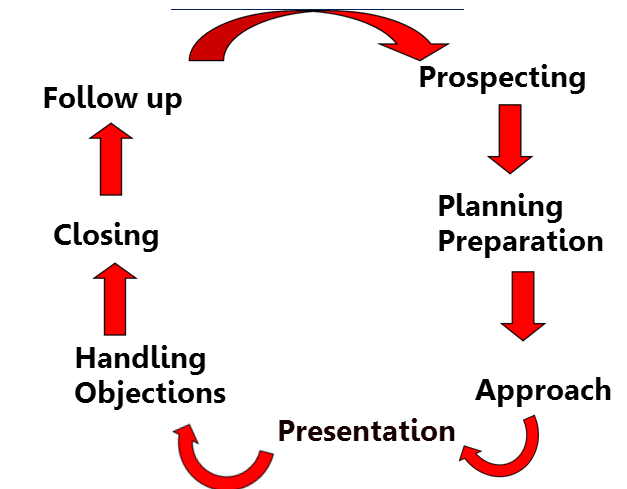 Leads are difficult to capture and organize, follow-ups are difficult and sales cycles are long
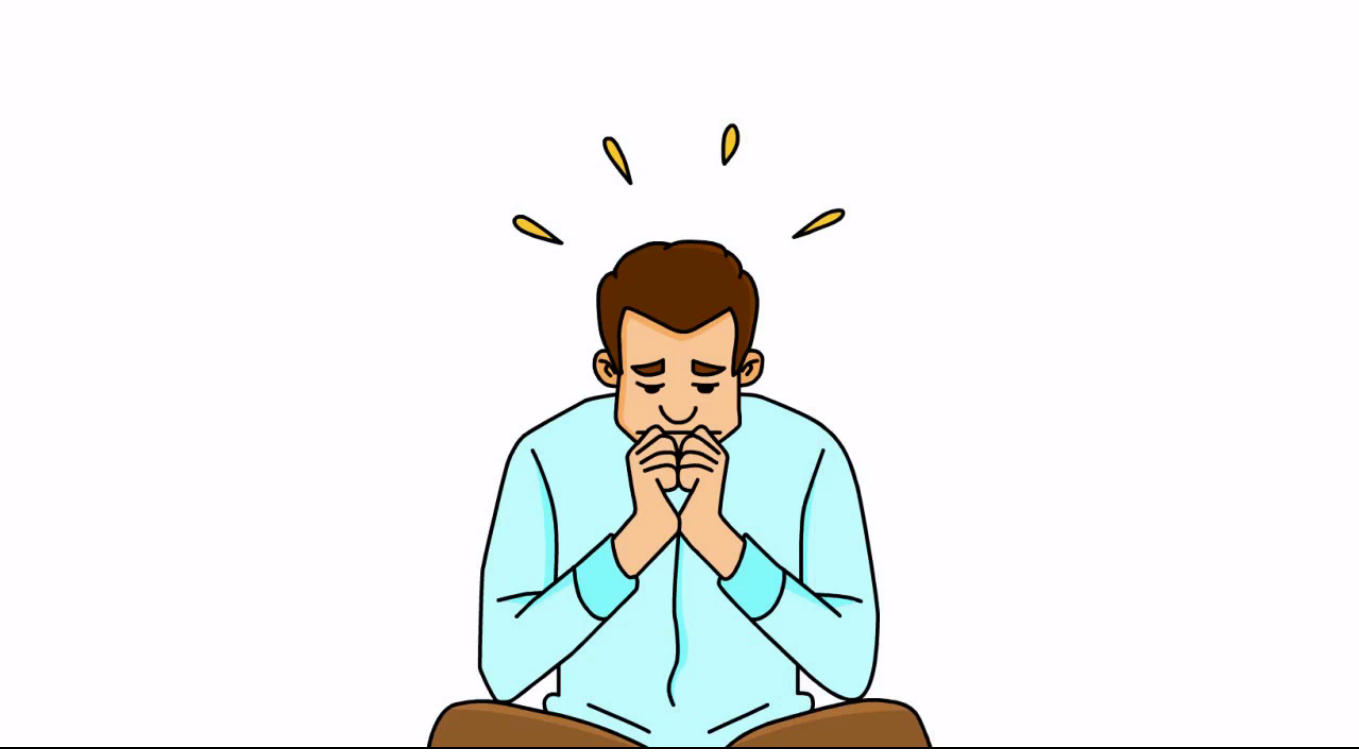 ROI is difficult to measure, events are difficult to manage, dependency on support staff is frustrating and so on...
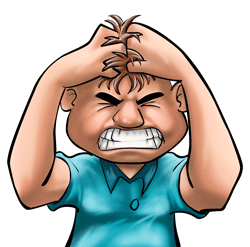 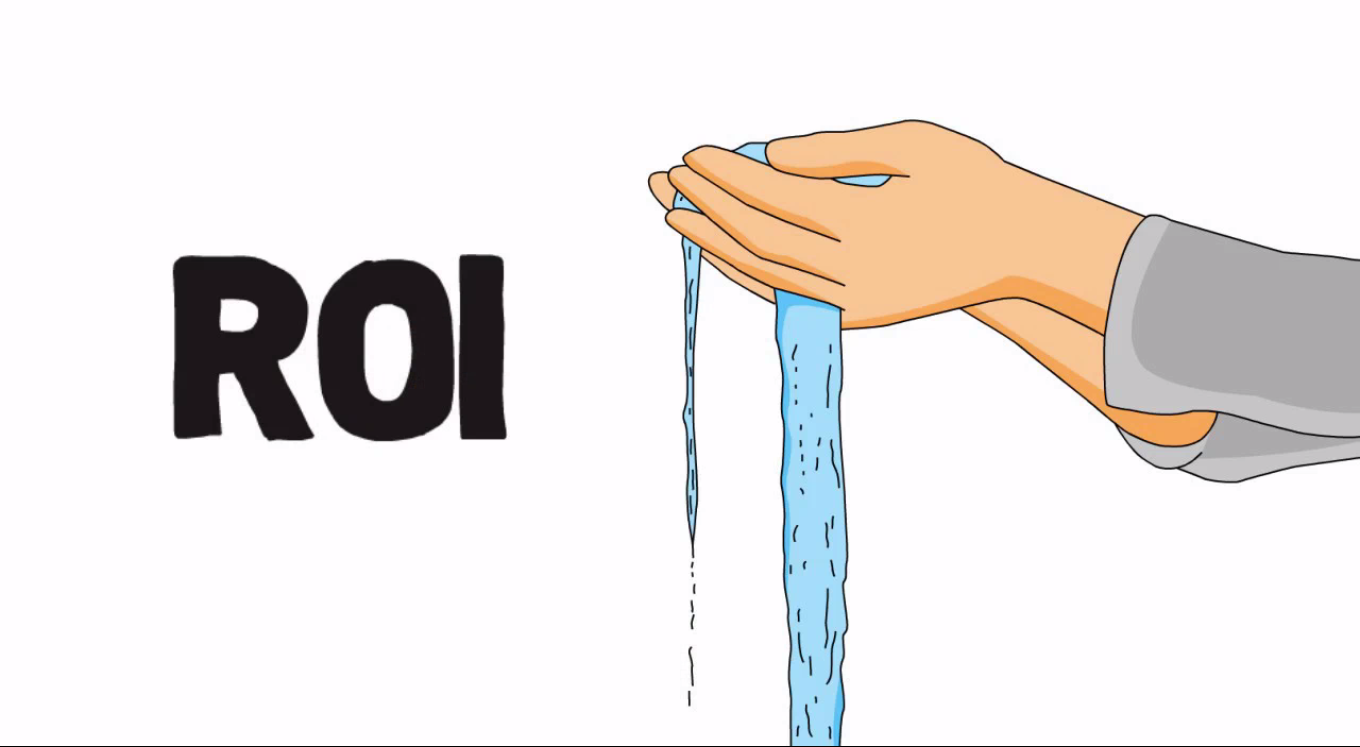 Introduce MLeads
MLeads is a cloud technology (SaaS) based one-stop innovative mobile platform for leads and events management automation. MLeads is built to solve these problems by offering intuitive design and a process that is easy to understand and follow for sales and marketing professionals and event organizers.
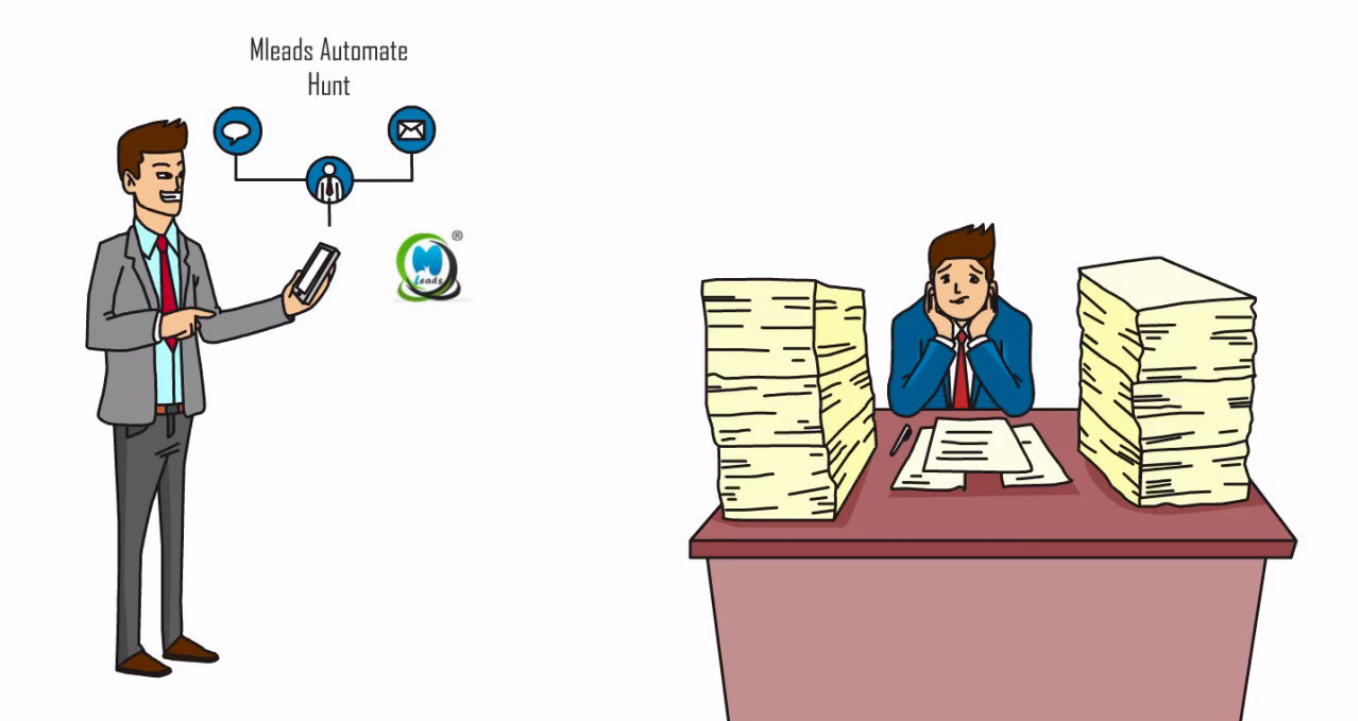 MLeads is the Next Evolution in lead and event management automation  setting the business development and trade show industry standards on fire.
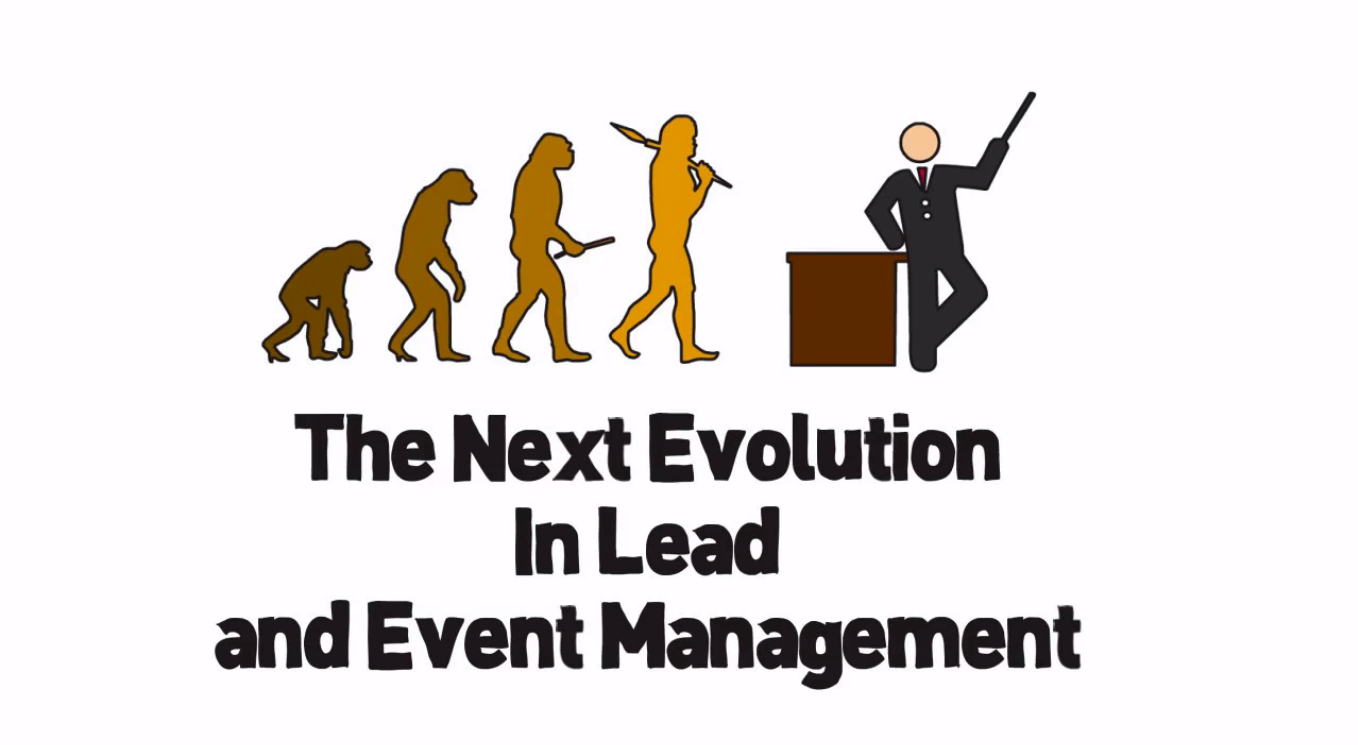 Following problem areas are being solved using MLeads
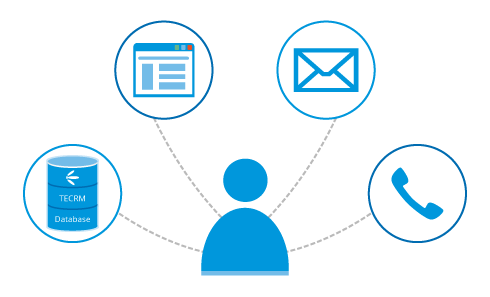 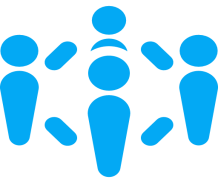 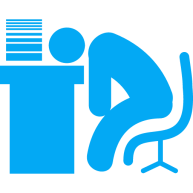 Not having the ability to reach
 out and follow-up leads
Not having access to information instantly and  anywhere without being  dependent on support staff
Lack of Productivity
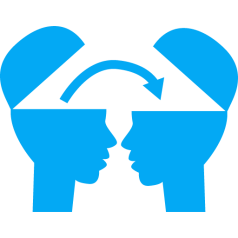 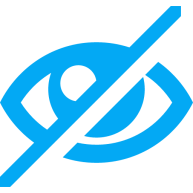 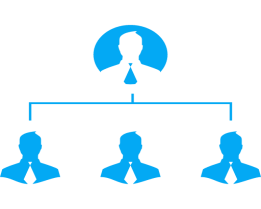 Not having clear visibility 
across sales team efforts
Not having ability to share personal contact details video profiles capability
 to show product and services demo anywhere
Not having easy to use process flow  to manage presales activities
Why to choose MLeads ?
MLeads platform empowers small businesses to have the same tools that big businesses have at much lower cost.  

We believe in building strong and committed business relationship even after product has been delivered. 

We give emphasize on client satisfaction and we keep on introducing innovative features for our product to enrich product experience for the clients.

 Our extensive testing and QA checks ensure that our application runs smoothly on different platforms.
Lead Management
with leads efficiently
 upon introduction
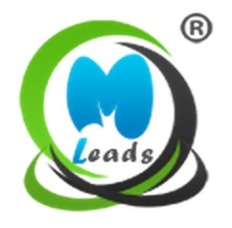 Leads into closed sales with the help of built in pipeline and sales management tools
large numbers 
of leads automatically
leads throughout
the sales process
Sales Pipeline Management Overview
Lead's background on 
Facebook
Linked In
Google+
Business Website
Event
Meeting, Seminar
Trade show Etc.
Schedule follow up
email, phone call, Text
Schedule meeting, task Etc.
Leads Filtering 
Leads grouping
Analytics – 360 view of Leads 
Count, sales agent, Leads by data source, product
MLeads Stream Lines Lead Management
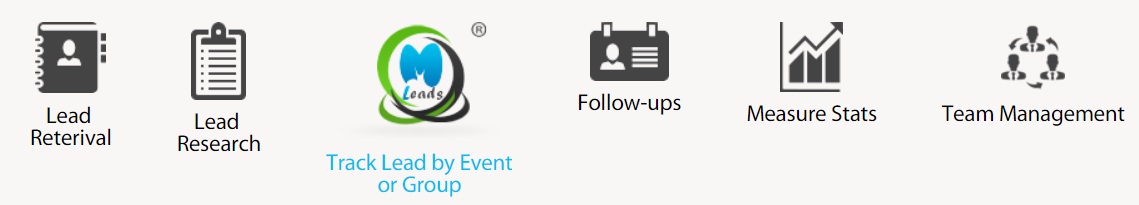 Lead Management Feature
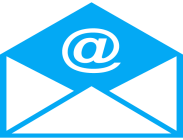 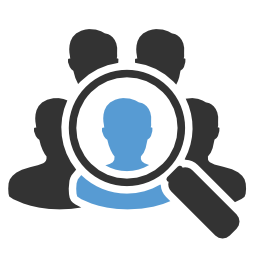 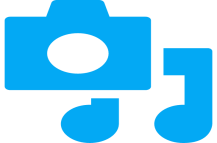 Personalized mass email follow ups using predefined email message templates
Unique and powerful lead retrieval methods
One click Lead Research
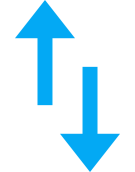 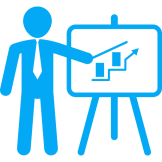 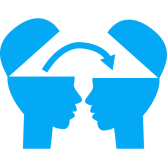 Import and export data any source system to  any destination system
Share your products or services videos in  seconds with your prospects
Measure statistical report
How is MLeads solving the problem 
better than the competition ?
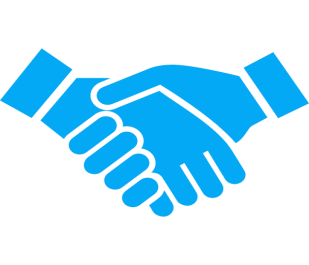 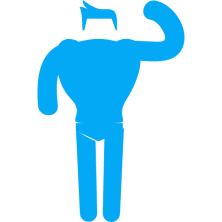 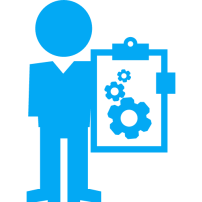 Economical low-cost but powerful feature  rich platform compare to competition
simple but powerful presales and 
event management automation system
Offers many innovative features
to quickly capture leads information
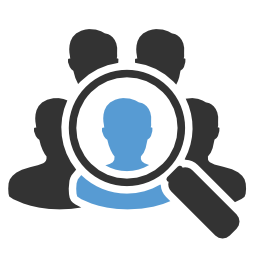 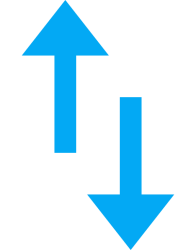 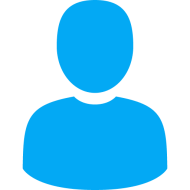 Quick follow-ups and 
lead research capabilities
Simple easy to follow and 
intuitive user interface
Ability to import/export data
Event management Feature
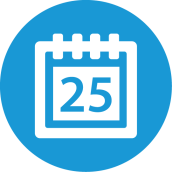 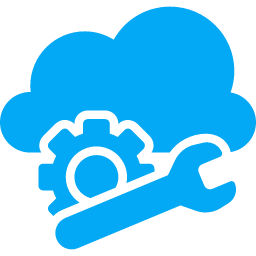 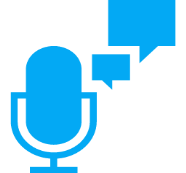 Setup online event registration,  invite prospective attendees, upload sponsors and event agenda
Custom registration fields and  email templates for reminders
Manage sessions and speakers information,  manage social media for the event
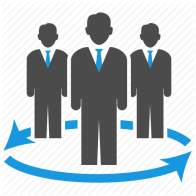 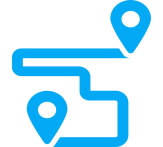 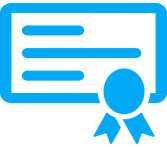 Design and create badges
 with QR codes
Keep track of registered 
attendees and event revenue collection
BeSocial™proprietary feature which helps attendees in interacting with  other attendees in real-time
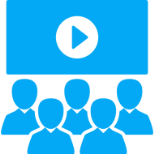 Manage services for exhibitors
Steps for event Setup
Set up & Modify Registration 
Click  the event you like to attend and hit the registration
Manage Tickets
Ticket generation through free, paid, donation , discount code
Manage Service 
Service usability via free and paid mode for value added services
Never Lose a Lead Again..
Manage session 
Customized session  management with free and paid payment mode
Advance option 
Customize email template, manage  promo code, be –social feature, customized Badge categories ,import  prospective attendees
Event Help
Manage Walk-in Registration, Print Badge, view & export registered attendees and review collection
Successful Event
Event Management Cycle
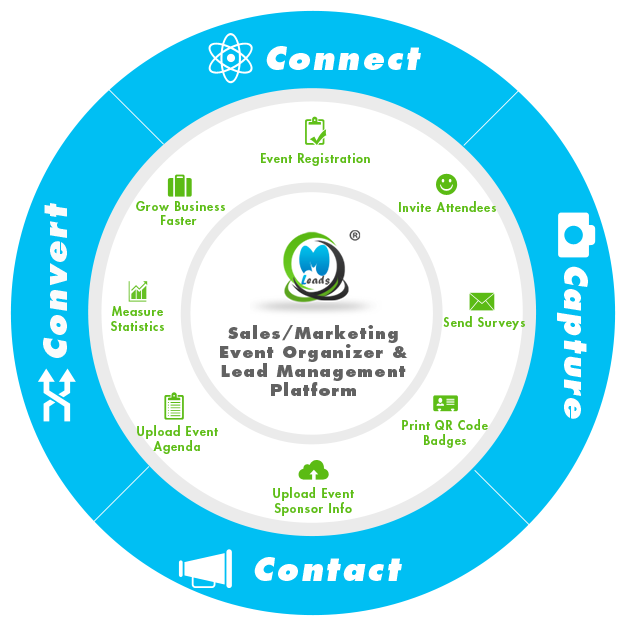 The Team
We believe in collaboration. We are committed toward creating healthy work relationship at workplace.  Our team strives to work hard for enriching users experience and maintaining long term relationship.
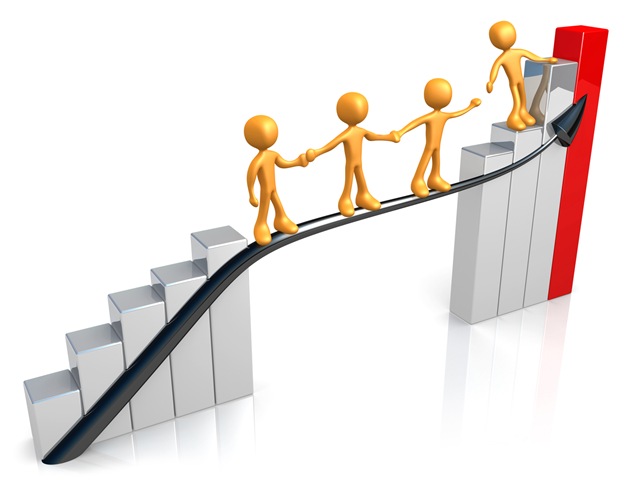 Management team
Software Development team
Recruitment team
Marketing team
Tech Support team
Summary
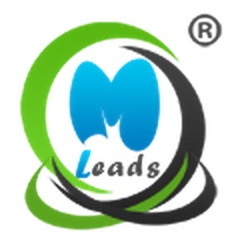 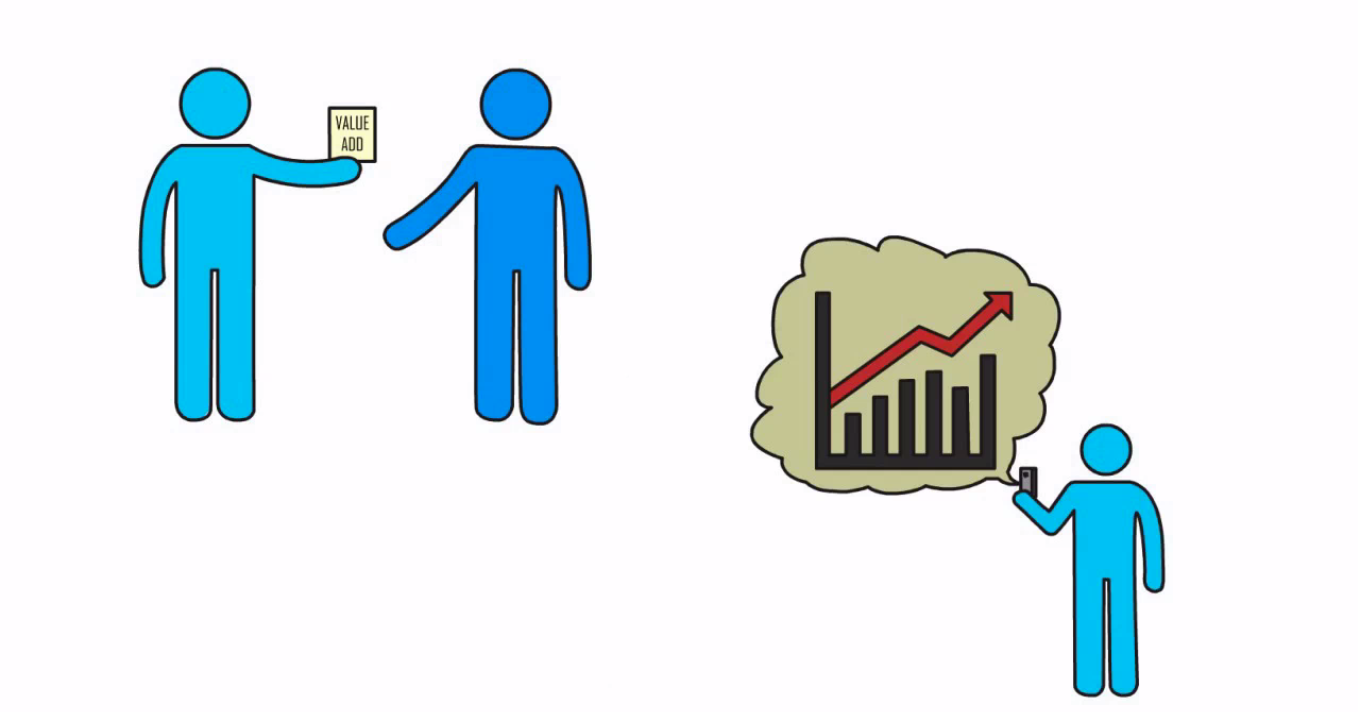 MLeads is One stop solution for 
Lead management
and Event Management
Special Thanks from MLeads
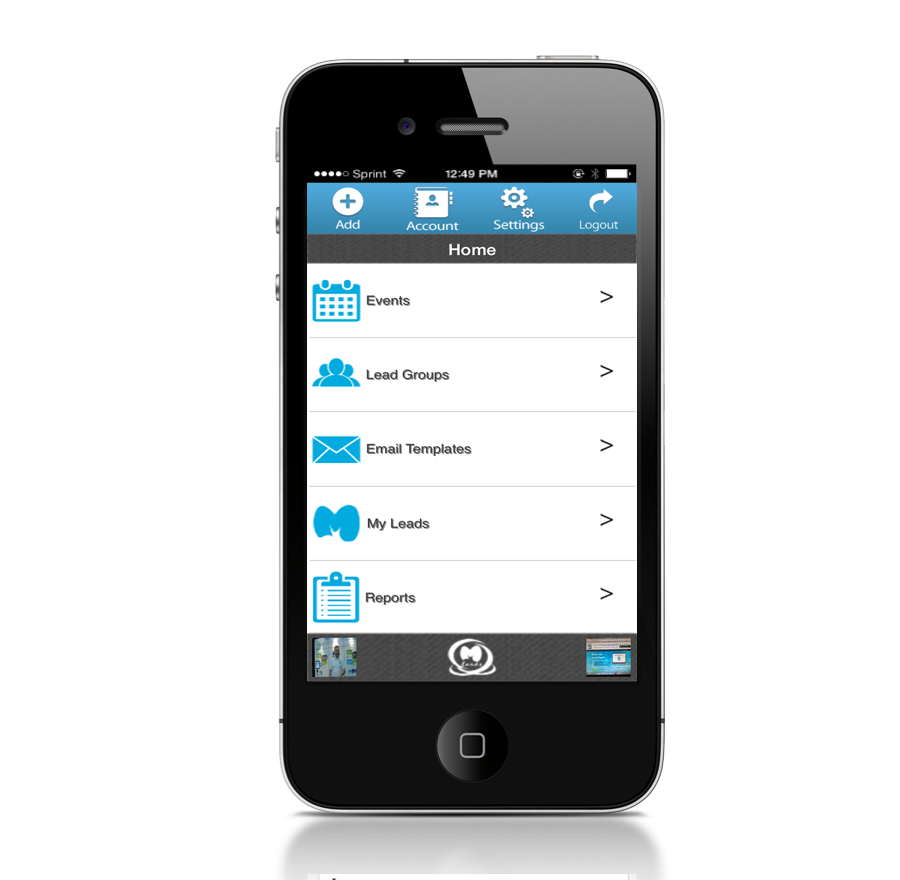 Mobile Leads LLC
Business Center, of Lansdale
650 North Cannon Avenue, Lansdale, PA 19446

Phone:(267)263-3178
Fax:  (267)-200-0026

For more in-depth features information, 
Visit: www.myleadssite.com
Email : info@myleadssite.com
We offer 15 days free trial